МАОУ Лицей №14 им. Ю.А.Гагарина
г. Щелково
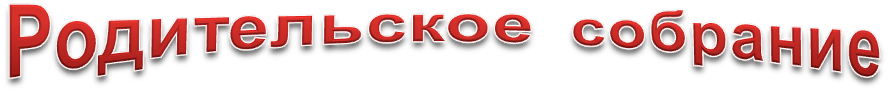 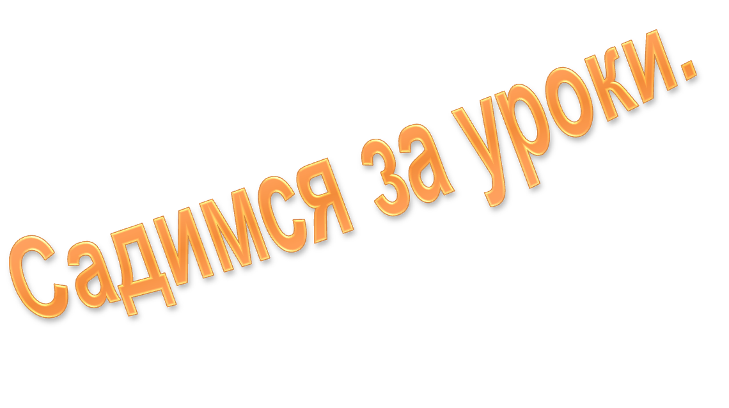 Учитель: 
Куминова Е.А.
«Воспитание – это наука, которая обучает наших детей  обходиться без нас»
                                        (Легуве)

«Сила мягкого спокойного слова так велика, что с нею не может сравниться  никакое  наказание»
                                      (Лесгафт)
Back to 
school
Учеба требует немало сил
Одни ученики схватывают все на лету, другие нет. 
У одних сильно развита способность слушать, и они могут вполне хорошо воспринимать информацию на слух.
У других же развито зрительное восприятие – материал при этом лучше усваивается при чтении.
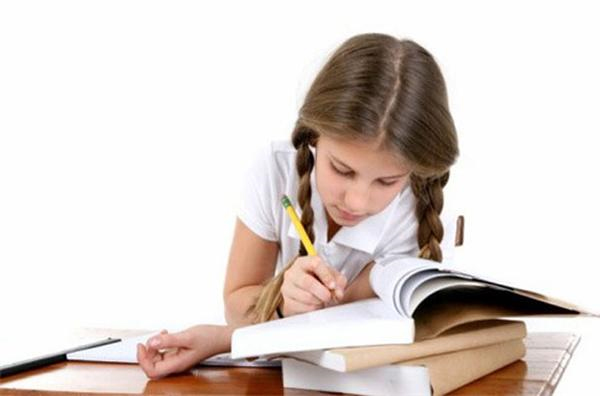 Оказывается, более двух третей неуспевающих потенциально способны, но эти способности не получили развития по разным причинам.
Вероятно, одной из таких причин явилось неумение (а иногда и нежелание) вовремя оказать поддержку своему ребенку в учебной деятельности.
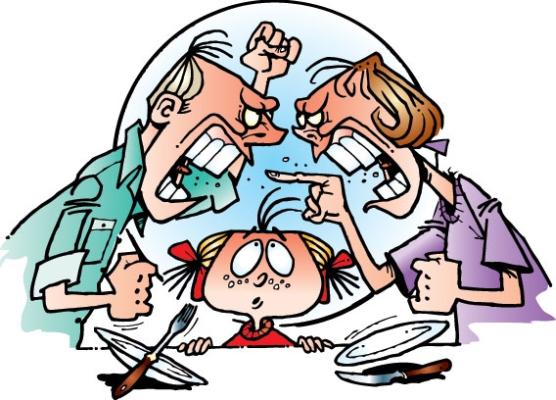 Для чего нужно домашнее задание?
Для закрепления новых знаний
Для тренировки в выполнении простых и сложных заданий
Развивает навыки самостоятельной работы
УРОКИ ДОЛЖНЫ БЫТЬ СДЕЛАНЫ
ВСЕГДА
ОПРАВДАНИЯ НЕПРИГОТОВЛЕННЫМ УРОКАМ НЕТ И НЕ МОЖЕТ БЫТЬ
Домашнее задание  всегда задается по пройденной теме.

На уроке объясняется и  обговаривается правило выполнения домашнее задания.
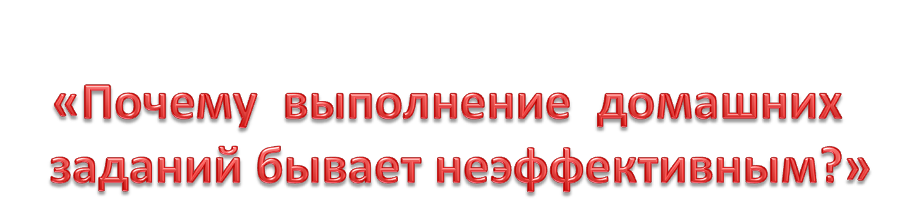 Недостаточная информация о том, как выполнять домашнее задание.
Недостаточное умение читать и понимать текст.
Длительное, но бесполезное «сидение» за уроками.
Незнание оптимальной последовательности выполнения заданий по предметам.
Отсутствие  мотивации.
Неправильная помощь родителей при выполнении домашнего задания.
Немаловажную роль в жизни ребёнка и в его успешном обучении играет и режим дня.
На ночной сон ребенку 10-12 лет должно отводится от 9 до 11ч
На прогулку не менее 2.5 – 3ч
На выполнение домашнего задания 6–8-й классы – 2,5 часа в день;
Советы родителям:
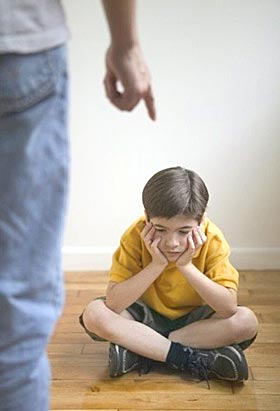 Никогда не называйте ребенка бестолковым и т.п.
Хвалите ребенка за любой успех, пусть даже самый незначительный.
Ежедневно просматривайте без нареканий тетради, дневник, 
 спокойно попросите объяснения по тому или иному факту, а затем спросите, чем вы можете помочь.
Любите своего ребенка и вселяйте ежедневно в него уверенность.
Не ругайте, а учите!
Советы детям:
Серьезно относитесь к выполнению домашних заданий.
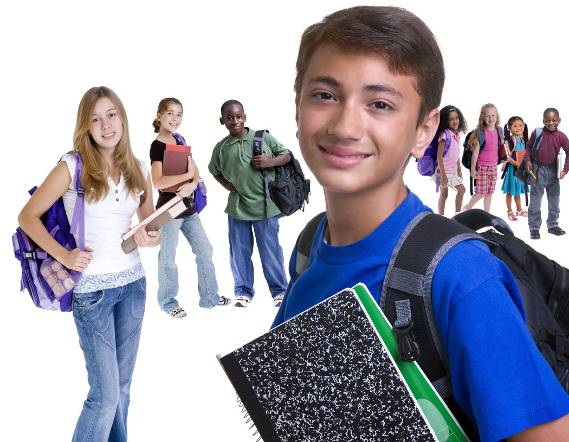 Составьте план изучения предметов.
Не забывайте устраивать между предметами короткие перерывы, особенно если задание большое.
Домашнее задание начинайте выполнять с трудного предмета.
Правила организации помощи.
Выполняйте домашние задания вместе с ним, а не вместо него.
Выполняйте с ребенком только то, что задано на дом.
Работайте спокойно, без упреков и порицаний.
Никогда не начинайте с трудных заданий. Усложняйте задания постепенно.
5. Усложняйте задания только тогда, когда успешно выполнены предыдущие.
6. Если необходимо внести коррективы по ходу работы, делайте это немедленно.
7. Для того, чтобы ваша работа с ребенком была более эффективной. Она должна быть систематической.
Очень важна Ваша поддержка!
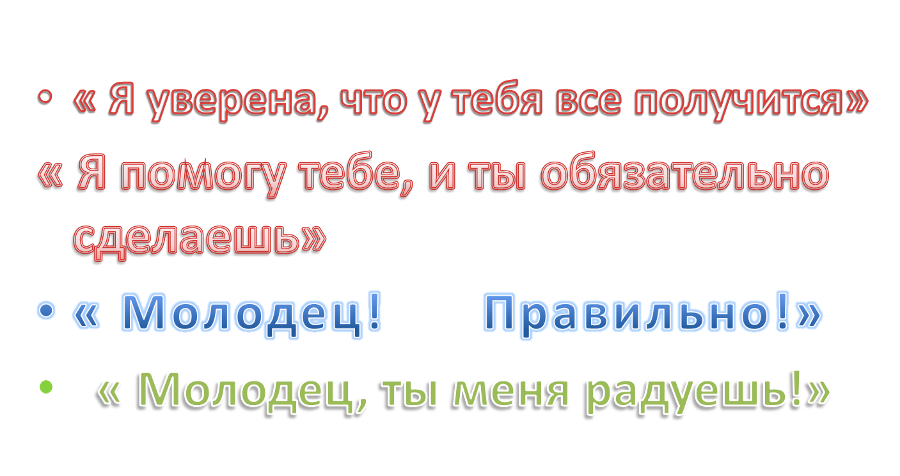 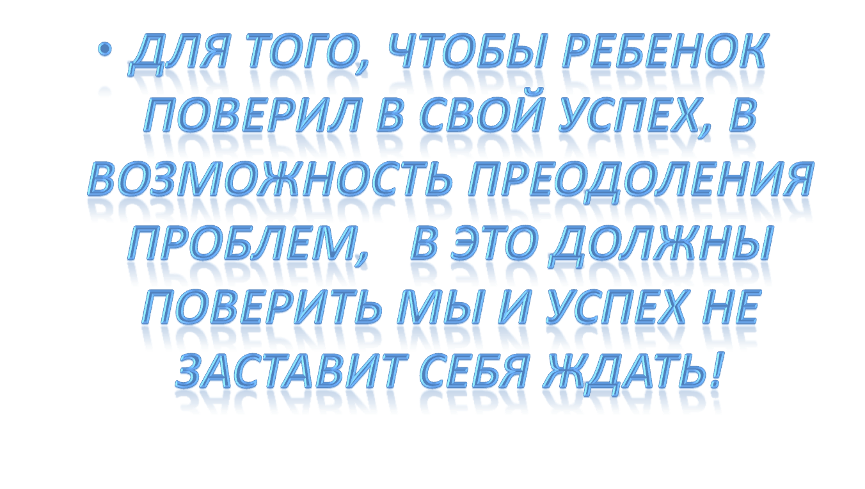 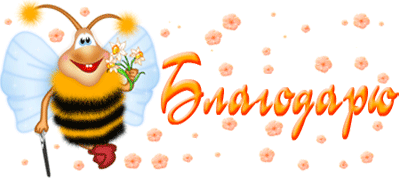 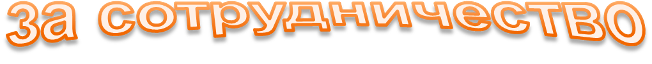 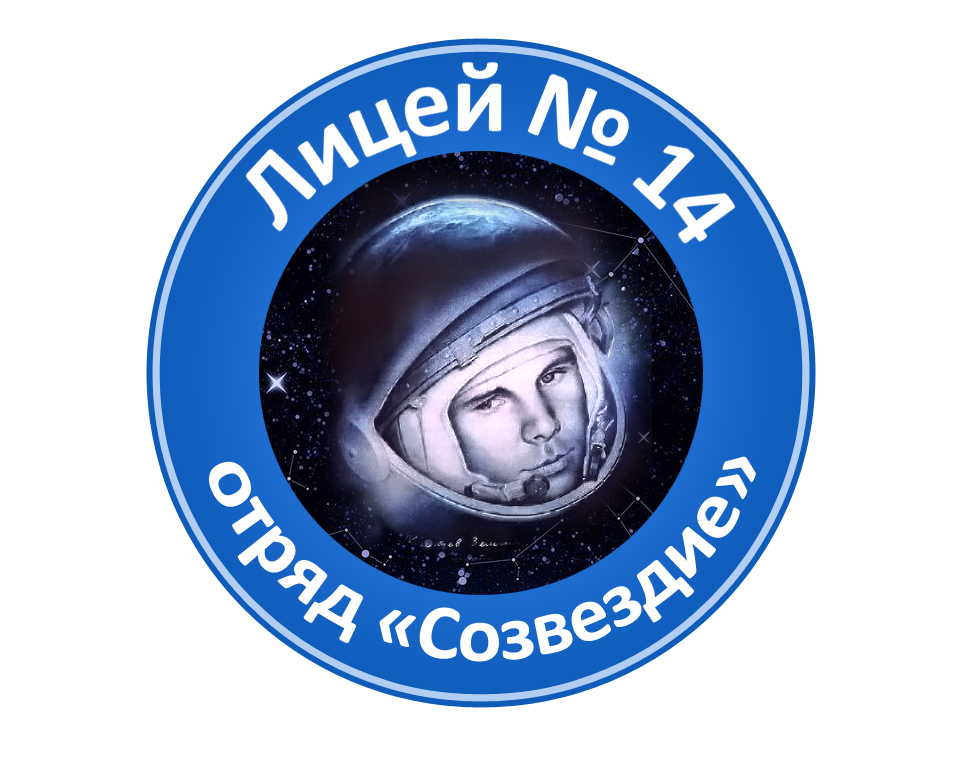